Bài 5: 
TIÊN ĐỀ Ơ-CLIT
 VỀ ĐƯỜNG THẲNG SONG SONG
1. Tiên đề Ơ-clit
2. Tính chất của hai đường thẳng song song
3. Các bài tập vận dụng
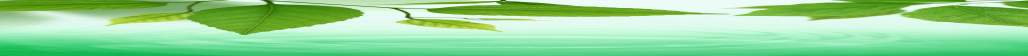 c
a
A
3
b
1
B
KIỂM TRA BÀI CŨ
Cho hình bên, biết c cắt a,b tại A và B. Biết góc A3 bằng góc B1. Em có nhận xét gì về hai đường thẳng a và b ?
4
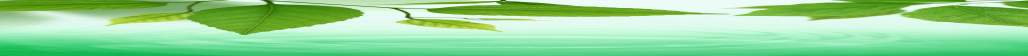 Nếu đường thẳng c cắt hai đường thẳng a,b và trong các góc tạo thành có một cặp góc so le trong bằng nhau (hoặc một cặp góc đồng vị bằng nhau) thì a và b song song với nhau. 
Kí hiệu: a//b
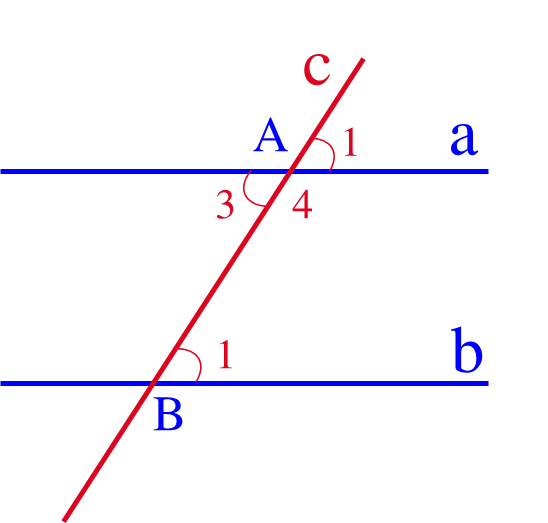 Cho điểm M nằm ngoài đường thẳng a. Vẽ đường thẳng b đi qua điểm M sao cho b//a?
M
a
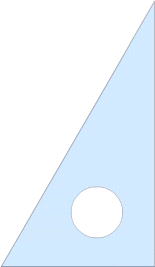 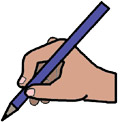 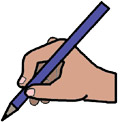 M
b
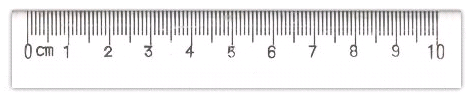 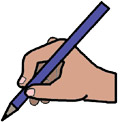 a
B
b
d
c
Vậy có bao nhiêu đường thẳng đi qua M và song song với đường thẳng a cho trước và hai đường thẳng song song có tính chất gì ?
M
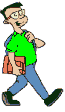 a
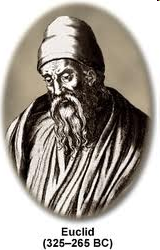 - Là nhà toán học lỗi lạc thời cổ Hi Lạp
- Ông sinh năm 325 và mất năm 265 trước công nguyên
- Ông được mệnh danh là cha đẻ của môn hình học
1. Tiên đề Ơ-clit.
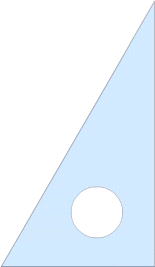 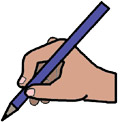 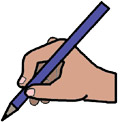 M
b
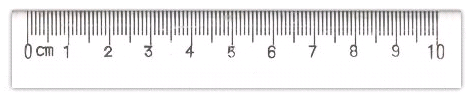 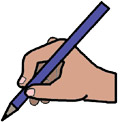 a
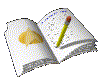 B
Qua một điểm ở ngoài một đường thẳng chỉ có một đường thẳng song song với đường thẳng đó.
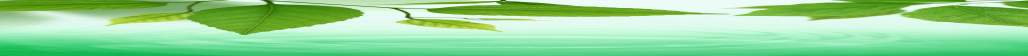 Bài tập 32/94: Trong c¸c ph¸t biÓu sau, ph¸t biÓu nµo diÔn ®¹t ®óng néi dung cña tiªn ®Ò ¥-clit.
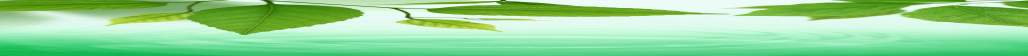 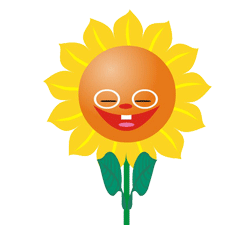 Hoan hô …! Đúng rồi …!
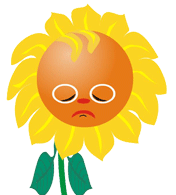 Tiếc quá …! Bạn chọn sai rồi …!
Nếu qua điểm M nằm ngoài đường thẳng a có hai đường thẳng song song với a thì chúng trùng nhau.
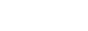 A) Đúng
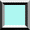 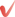 B) Sai
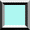 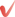 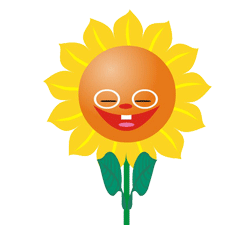 Hoan hô …! Đúng rồi …!
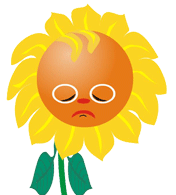 Tiếc quá …! Bạn chọn sai rồi …!
b) Cho điểm M nằm ngoài đường thẳng a. Đường thẳng đi qua M và song song với đường thẳng a là duy nhất.
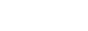 A) Đúng
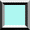 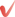 B) Sai
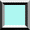 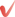 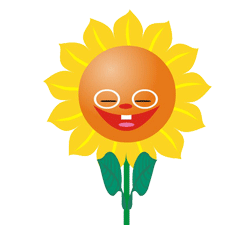 Hoan hô …! Đúng rồi …!
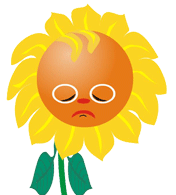 Tiếc quá …! Bạn chọn sai rồi …!
c) Có duy nhất một đường thẳng song song với một đường thẳng cho trước.
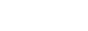 A) Đúng
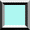 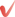 B) Sai
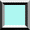 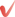 a
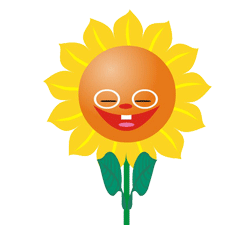 Hoan hô …! Đúng rồi …!
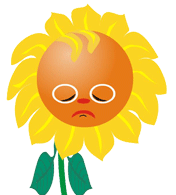 Tiếc quá …! Bạn chọn sai rồi …!
d) Qua điểm M nằm ngoài đường thẳng a có ít nhất một đường thắng song song với đường thẳng a.
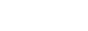 A) Đúng
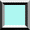 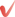 B) Sai
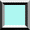 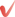 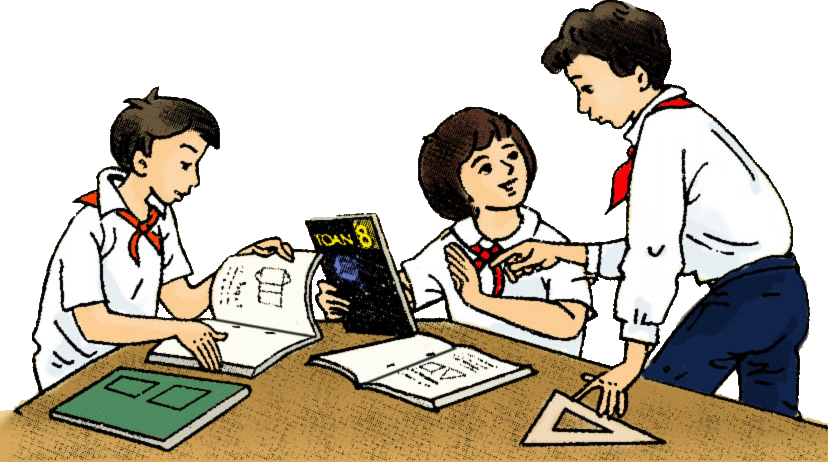 c
a
A
2
3
b
1
2
B
3
4
HOẠT ĐỘNG NHÓM
NHÓM 1; 2
Vẽ a // b và  đường thẳng c cắt a tại A, cắt b tại B như hình.
Đo một cặp góc so le trong. Nhận xét.
1
NHÓM 3
4
Vẽ a // b và  đường thẳng c cắt a tại A, cắt b tại B như hình.
Đo một cặp góc đồng vị. Nhận xét.
NHÓM 4
Vẽ a // b và  đường thẳng c cắt a tại A, cắt b tại B như hình.
Đo một cặp góc trong cùng phía và tính tổng số đo của chúng.
c
a
A
1
3
b
1
B
Tóm lại:
Khi a // b và đường thẳng c cắt a tại A, cắt b tại B như hình vẽ.
Thì
a) Hai góc so le trong bằng nhau.
b) Hai góc đồng vị bằng nhau.
c) Hai góc trong cùng phía bù nhau (tổng 2 góc bằng 1800).
4
c
a
A
1
3
b
1
B
2. Tính chất của hai đường thẳng song song
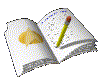 Nếu một đường thẳng cắt hai đường thẳng song song thì:
   a) Hai góc so le trong bằng nhau;
   b) Hai góc đồng vị bằng nhau;
  c) Hai góc trong cùng phía bù nhau.
2
4
2
3
4
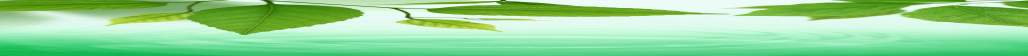 Bài tập 33/94(SGK):
Điền vào chỗ trống (...) trong các phát biểu sau:

Nếu một đường thẳng cắt hai đường thẳng song song thì:
             Hai góc so le trong ...
             Hai góc đồng vị ...
             Hai góc trong cùng phía ...
b»ng nhau
b»ng nhau
bï nhau
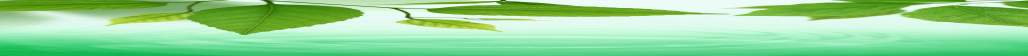 Bài tập 34/94(sgk)
H×nh vÏ cho biÕt a//b vµ A4 = 370  
 TÝnh B1
 So s¸nh A1 vµ B4  .
 TÝnh B2.
A
a
2
3
1
4
370
b
2
1
b) A1 = B4(Hai gãc ®ång vÞ)
B1 = A4 = 370 (cÆp gãc so le trong b»ng nhau)
B
3
4
Gi¶i:
a) Cã a//b, theo tÝnh chÊt cña hai đường th¼ng song song ta cã:
c)Ta cã: B2 +  A4 = 1800                              (hai gãc trong cùng phía)
B2 + 370 = 1800
B2 = 1800 - 370
B2 = 1430
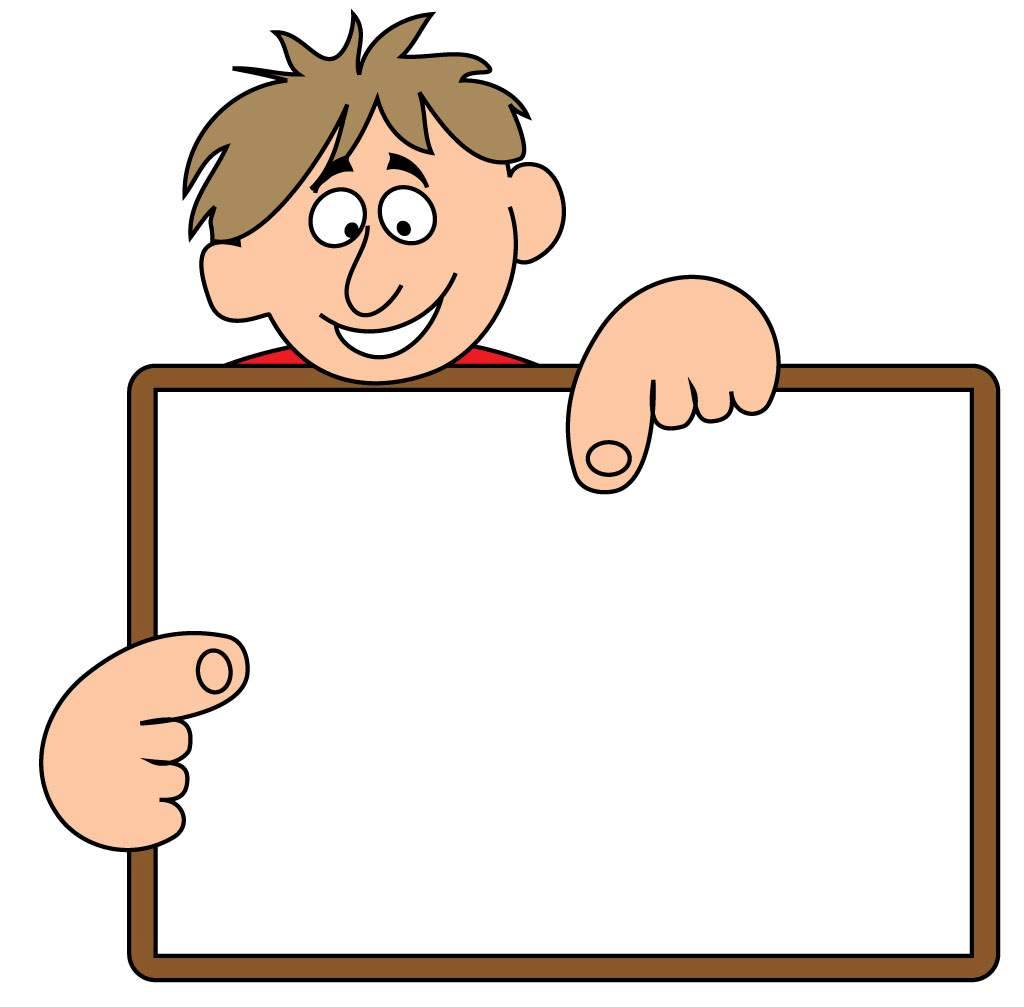 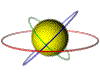 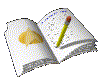 HƯỚNG DẪN VỀ NHÀ
Học thuộc tiên đề Ơ-clit, tính chất hai đường thẳng song song. 
 Làm bài tập 31;35; 36/94(SGK).
 Xem lại các bài tập đã làm trên lớp. 
 Tiết sau luyện tập.